WELCOME
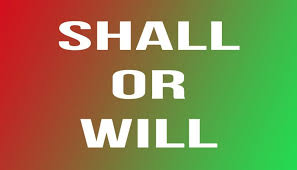 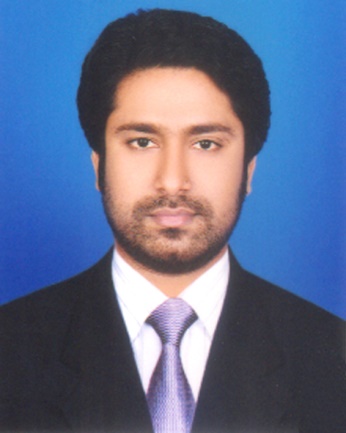 Presented by
M  Humayun Kabir

English Teacher
Bhayeta Abdul Quddus Dakhil Madrasah, Tangail Sadar
Cell : 01727-425565 ; 01924-320532
E-mail : hkabir082009@gmail.com
Lesson Identity
Future Simple
Class Six
Unit Two 
06 November 2019
Learning outcomes
After we have studied this lesson, we will be able to

know about the Future Simple Tense.
make the questions and their answers on Future Simple Tense 
give the name of sentences  and
use them properly.
Let’s Check Our V1,2,3
Recite আবৃত্তি করা		recited 		recite
Read পড়া 			read 			read 
Study অধ্যয়ন করা		studied 		studied 
Learn লেখা 			learned / learnt	learned / learnt
Teach শেখানো; শিক্ষা দেওয়া 	taught 		taught
11 WH Words
What			- 	কী ? 
Whom		- 	কাকে ?
How			- 	কীভাবে ?
Where 		- 	কোথায় ?
When 			- 	কখন ?
Why			- 	কেনো ?
Who 			- 	কে ?
Who 			- 	কে কে / কারা ?
Which- 		- 	কোন- টি ?
Whose- 		- 	কার- টি ?
WH Prepositions 	- 	WH Prepositions ?
Simple
Present Simple	: I recite a poem.
Past Simple 		: I recited a poem.
Future Simple 	: I shall recite a poem.
V1 (s/es)
V2
Shall / will V1
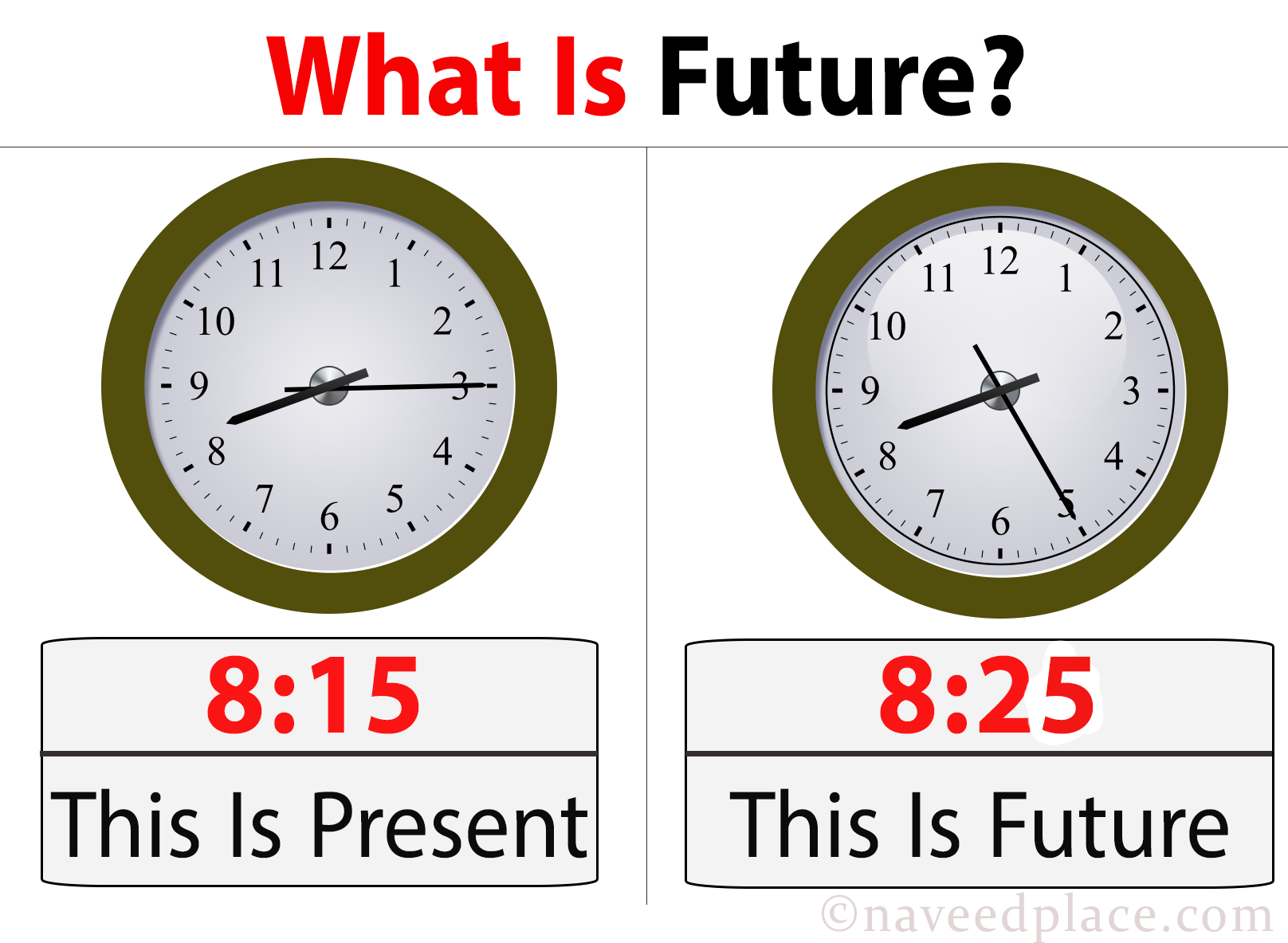 Let’s Start our Today’s Topic
TOPIC
Future Simple
Subject 	: 	English 2nd Paper
Lesson	: 	8 (Part-A)
Period 	: 	3rd 
Time 	: 	40 minutes
Date 		: 	19 October 2019
Let’s Try to Learn from the Video
Future Simple
recite a poem.   =
shall
1.
I
আমি একটি কবিতা আবৃত্তি করবো।
recite a poem. =
2.  I
আমি একটি কবিতা আবৃত্তি করবো না ।
shan’t
I recite a poem ?  =
Shall
3.
আমি কি একটি কবিতা আবৃত্তি করবো ?
4.
I recite a poem ?=
Shan’t
আমি কি একটি কবিতা আবৃত্তি করবো না ?
5.
আমি কী আবৃত্তি করবো ?
shall I recite ?       =
What
6.
What
shan’t I recite ?   =
আমি কী আবৃত্তি করবো না ?
Let’s Name these 6 Sentences 
According to 
Primary Sentence (Structure)
(হ্যাঁবোধক)
01.  Affirmative
(নাবোধক)
02.  Negative
(প্রশ্নবোধক/ হ্যাঁবোধক প্রশ্ন)
03.  Interrogative
(নাবোধক-প্রশ্ন)
04.  Negative-Interrogative
WH (প্রশ্নবোধক/ হ্যাঁবোধক প্রশ্ন)
05.  WH Interrogative
WH (নাবোধক-প্রশ্ন)
06.  WH Negative-Interrogative
Assessment-1
Dear Students ! Tell me-

How many questions are there ? Who are they ?
Answer those questions.
Let’s Build up our Career. But how… ?
Let’s Get by Heart and Practise these 6 Sentences 
With 101 Verbs (V123)
Group Work
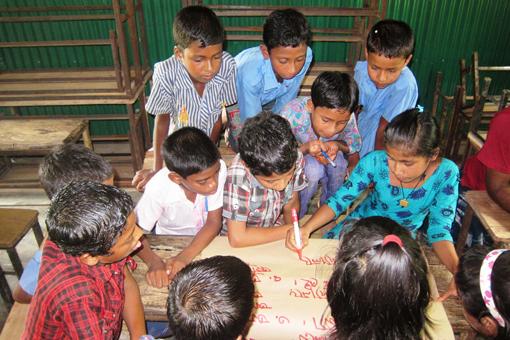 Make 6 sentences using Future Simple 
with following directions-

Learn 
Eat
Teach
Write
Draw
Individual Work
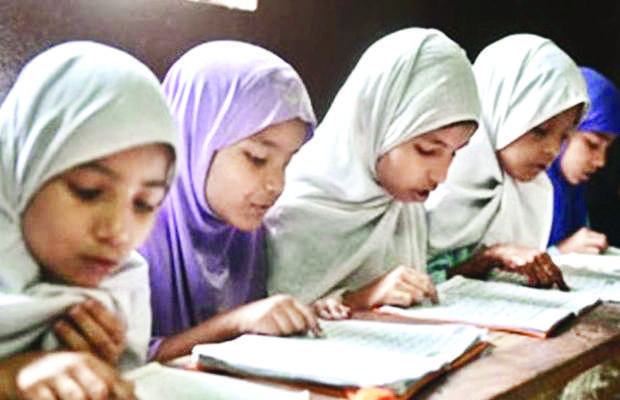 Make Future Simple with following verbs using objects.

Do    
Take  
Drink  
Like 
Invite
Assessment-2
Open your Text Book and find out the 
Future Simple Tense.
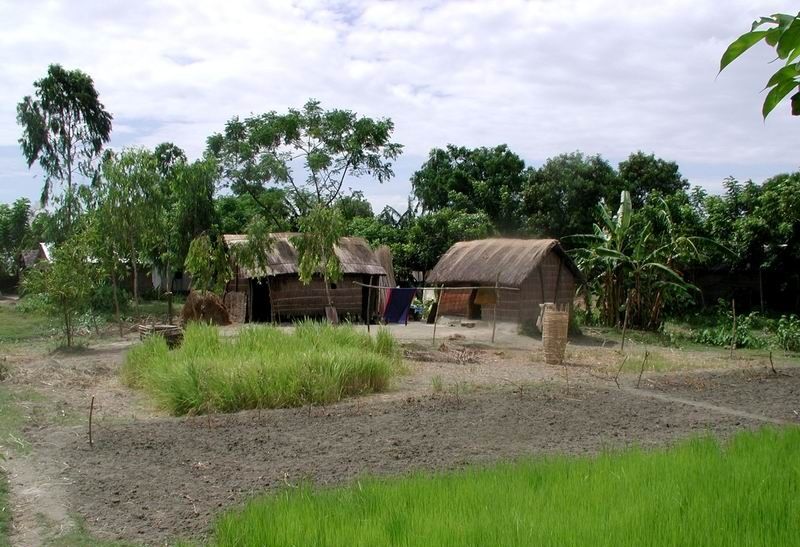 Home Task
Home Task
Remember our class at a glance 
and try to find out the 
Future Simple
in your text books and journals
And make a list.
1.  Text Book (English for Today)
Newspaper (The Daily Star)
Thank You All
May Allaah swt learn and expert in the Future Simple Tense.